Виды завтраков. Особенности организации питания иностранных туристов и обслуживания групп
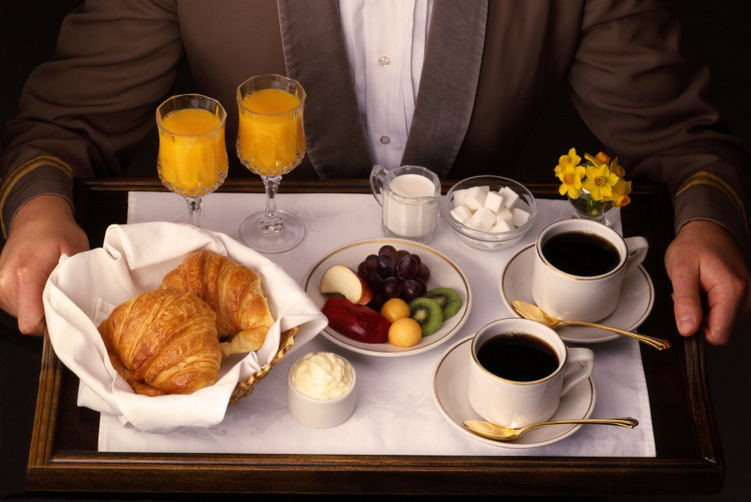 Вид питания в отеле указывается сразу после типа номера. Как правило, обозначается он двумя или тремя латинскими буквами: 
RO (Room only), EP (European Plan), BO (Bed оnly), AO (Accommodation only), NO — без питания.

BB (Bed & breakfast) — завтрак. Обычно под этим подразумевается завтрак-буфет. Вариант с обслуживанием по системе «шведский стол». Включает как холодные, так и горячие блюда. Разнообразие позиций сильно отличается в разных странах.
HB (Half board) — полупансион. Обычно завтрак и ужин, но возможен вариант — завтрак и обед.
FB (Full board) — полный пансион (завтрак, обед и ужин).
AI (All inclusive) — все включено — завтрак, обед и ужин (шведский стол). В течение дня предлагаются напитки (алкогольные и безалкогольные) в неограниченном количестве плюс дополнительное питание (второй завтрак, полдник, поздний ужин, легкие закуски, барбекю в барах отеля и т. п.). 
Если в отеле заявлен тариф ВВ, то завтрак должен быть подан. Типы питания зависят от типа отеля, а не от звездности. Определиться с тем или иным видом завтрака — это уже задача гостиницы. И опять-таки мы упираемся в термин «потребительское предпочтение». Гость должен иметь право выбора.
Таблица расшифровки типов питания в отелях
Варианты обслуживания
Континентальный завтрак
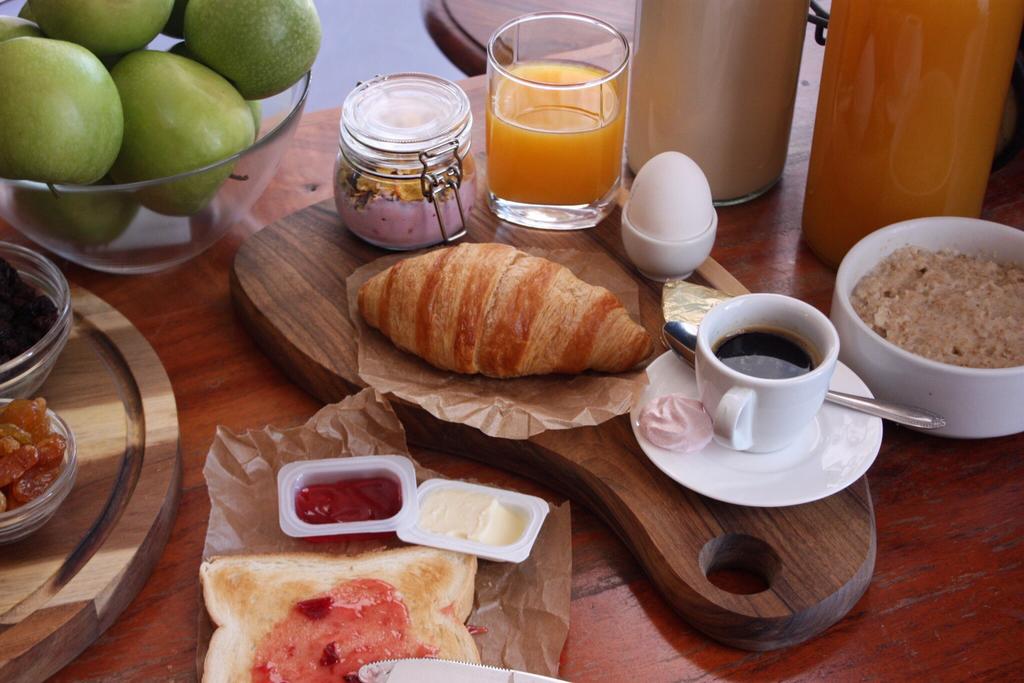 Континентальный завтрак – самый распространенный в Европе, точнее на ее континентальной части. Это очень легкий завтрак. В него входит кофе/чай, выпечка, джем, масло. Иногда встречается расширенный континентальный завтрак. К стандартному набору добавят йогурт, мюсли или хлопья и если повезет ветчину и сыр. Он включает кофе, чай или горячий шоколад, сахар, сливки (молоко), лимон, два вида повидла, джема или мед, выбор хлебобулочных изделий, масло. По воскресеньям завтрак дополняется холодным яйцом.
Расширенный завтрак
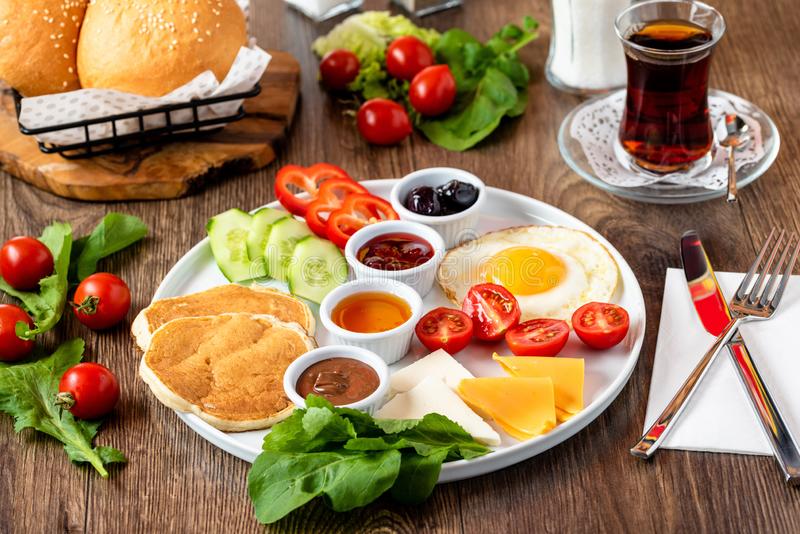 В дополнение к континентальному завтраку гостям предлагаются соки (апельсиновый, грейпфрутовый, томатный), блюдо с нарезанными ветчиной, сыром и колбасой, блюда из яиц, йогурты, творог, сухие хлопья. Во время завтрака чаще всего организован буфетный сервис или официант приносит блюдо с мясной нарезкой, раскладывает по тарелкам гостей и оставляет блюдо на столе. Блюда из яиц приготавливаются по индивидуальным заказам
Английский завтрак
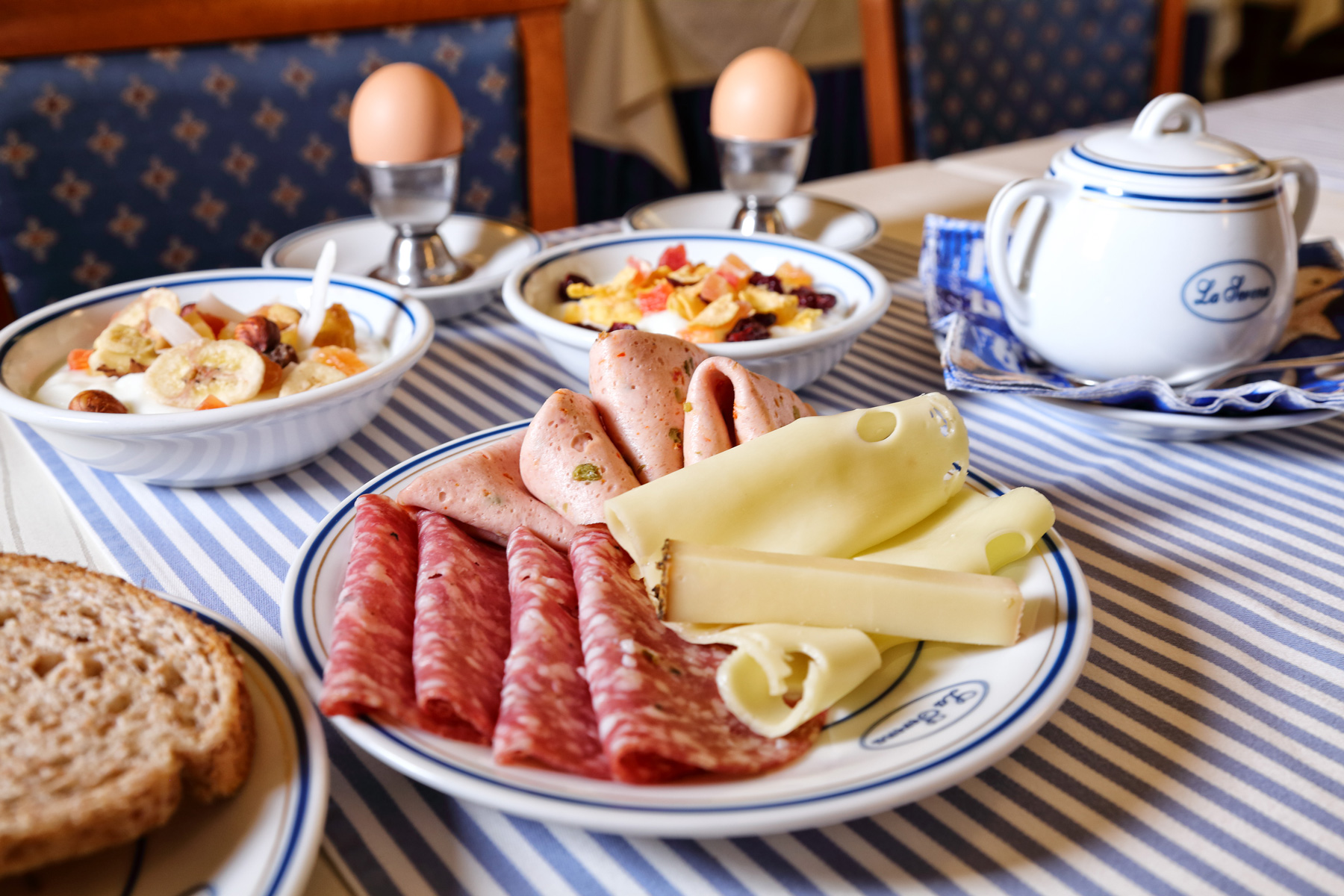 Английский завтрак - очень сытный и калорийный. В классическом английском завтраке присутствуют  сосиски, жаренный бекон, шампиньоны, помидоры, фасоль, яичница или омлет, тосты. Все это подают со стаканом сока или кофе/чаем. В США, к стандартному набору часто добавляют и небольшие блинчики – панкейки. В классическом варианте английский завтрак начинается с утреннего чая или кофе (возможно, горячего шоколада), принесенного в номер. Он также включает сахар, булочные изделия, тосты, масло, джем, мед, варенье. Может дополняться блюдами из яиц (яичница с ветчиной или беконом, жареные яйца на хлебе, омлет с ветчиной или шампиньонами и др.), рыбными блюдами, блюдами из злаковых.
Американский завтрак
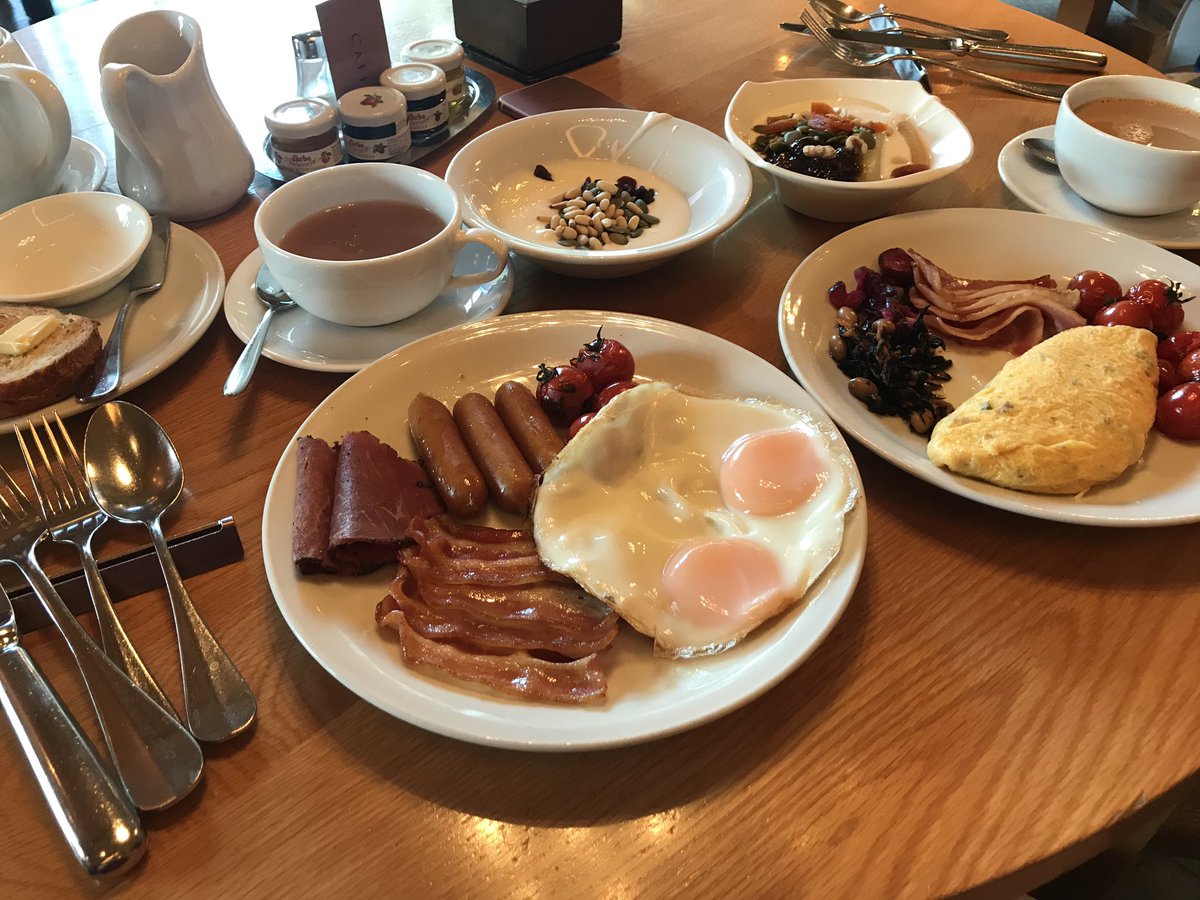 Дополнительно предлагаются обычная питьевая вода с кубиками льда, фруктовые соки, свежие фрукты (грейпфрут, арбуз, ягоды с молоком или сливками) или компот из фруктов (слив, персиков), блюда из злаковых (кукурузные, рисовые хлопья), небольшая порция мяса, пирог
Завтрак с шампанским
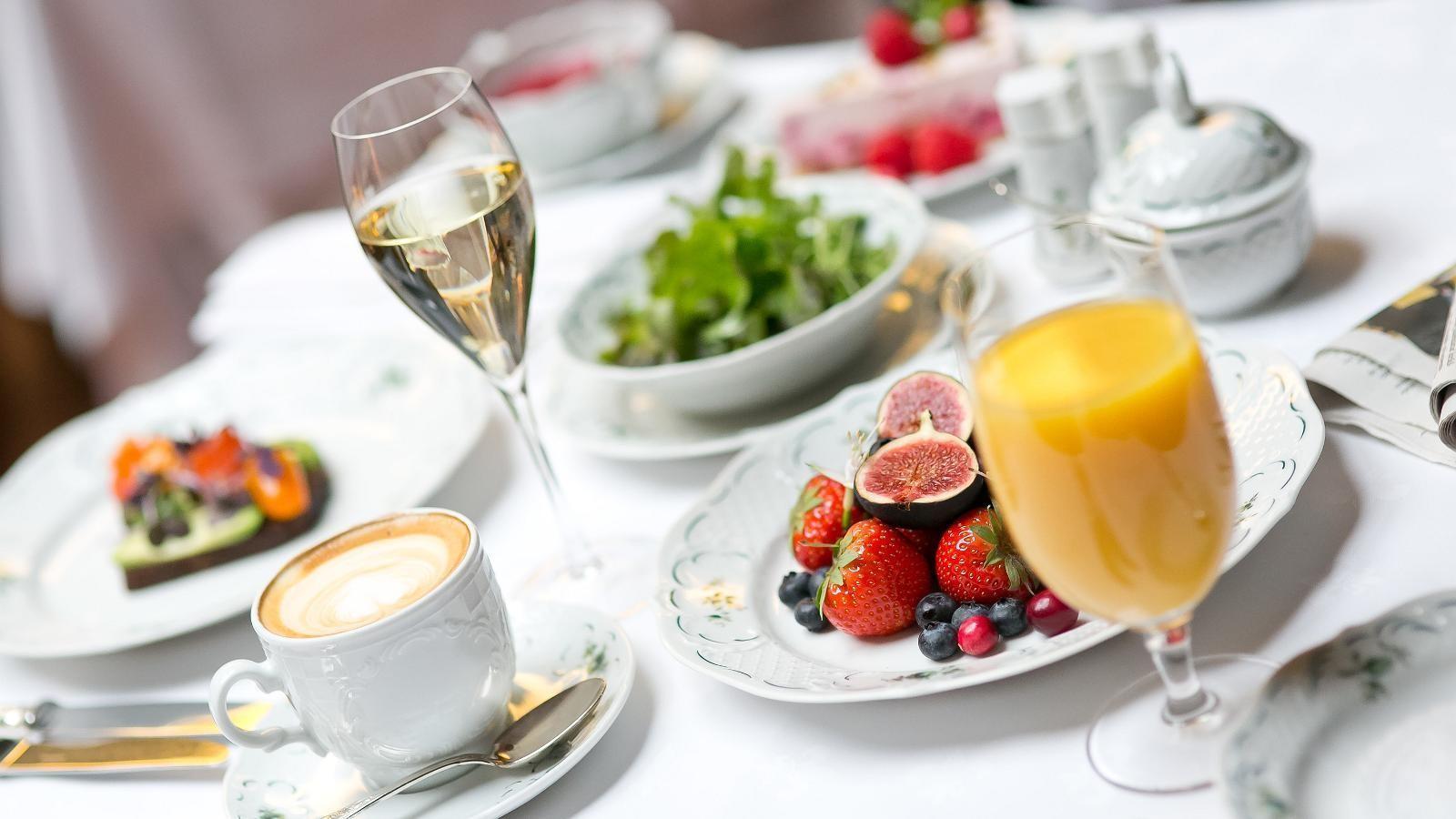 Время предоставления этого завтрака — с 10.00 до 11.30. Предлагаются кофе, чай, алкогольные напитки (шампанское, вино), небольшие холодные закуски и горячие блюда, супы, салаты, десерты. Форма предложения — буфет. Завтрак с шампанским подается, как правило, по официальному поводу;
Поздний завтрак
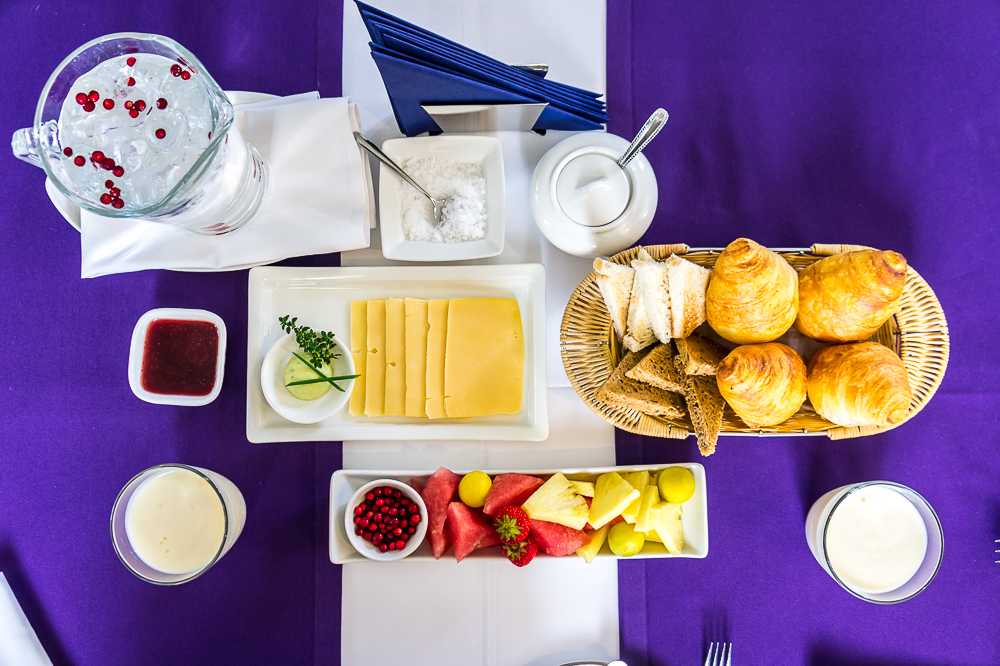 Представляет собой альтернативу завтраку и обеду. Время предоставления — с 10.00 до 14.00. Используются составные элементы, входящие как в завтрак, так и в обед: горячие и холодные напитки, булочки, масло, джем, колбаса, сыр, супы, горячие мясные блюда, десерты. Форма предложения — буфет.
Шведский стол (Buffet Breakfast)
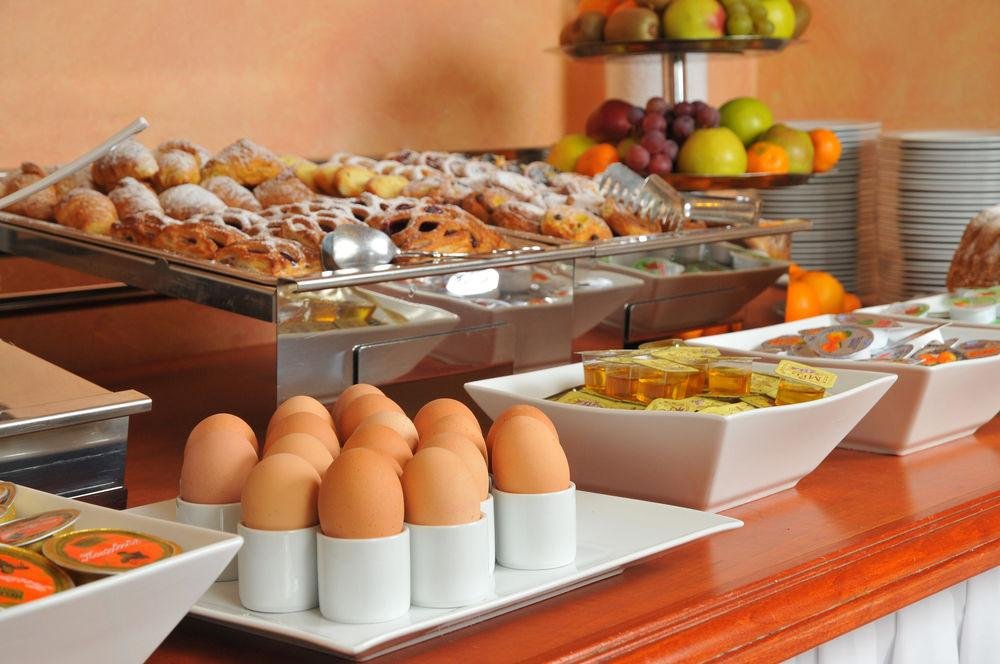 Шведский стол (Buffet Breakfast) — наиболее распространенный и популярный вид завтрака. Довольно часто можно встретить универсальное обозначение этого типа — BB. Шведский стол является самым питательным и обильным завтраком. Его можно встретить в большинстве отелей по всему миру. Обычно он включает в себя все молочные и мясные продукты, овощи и фрукты, выпечку и кондитерские изделия, а также напитки местного производства (в некоторых случаях предложат даже алкоголь). Шведский стол подразумевает возможность брать столько еды, сколько необходимо, совершая неограниченное количество подходов.